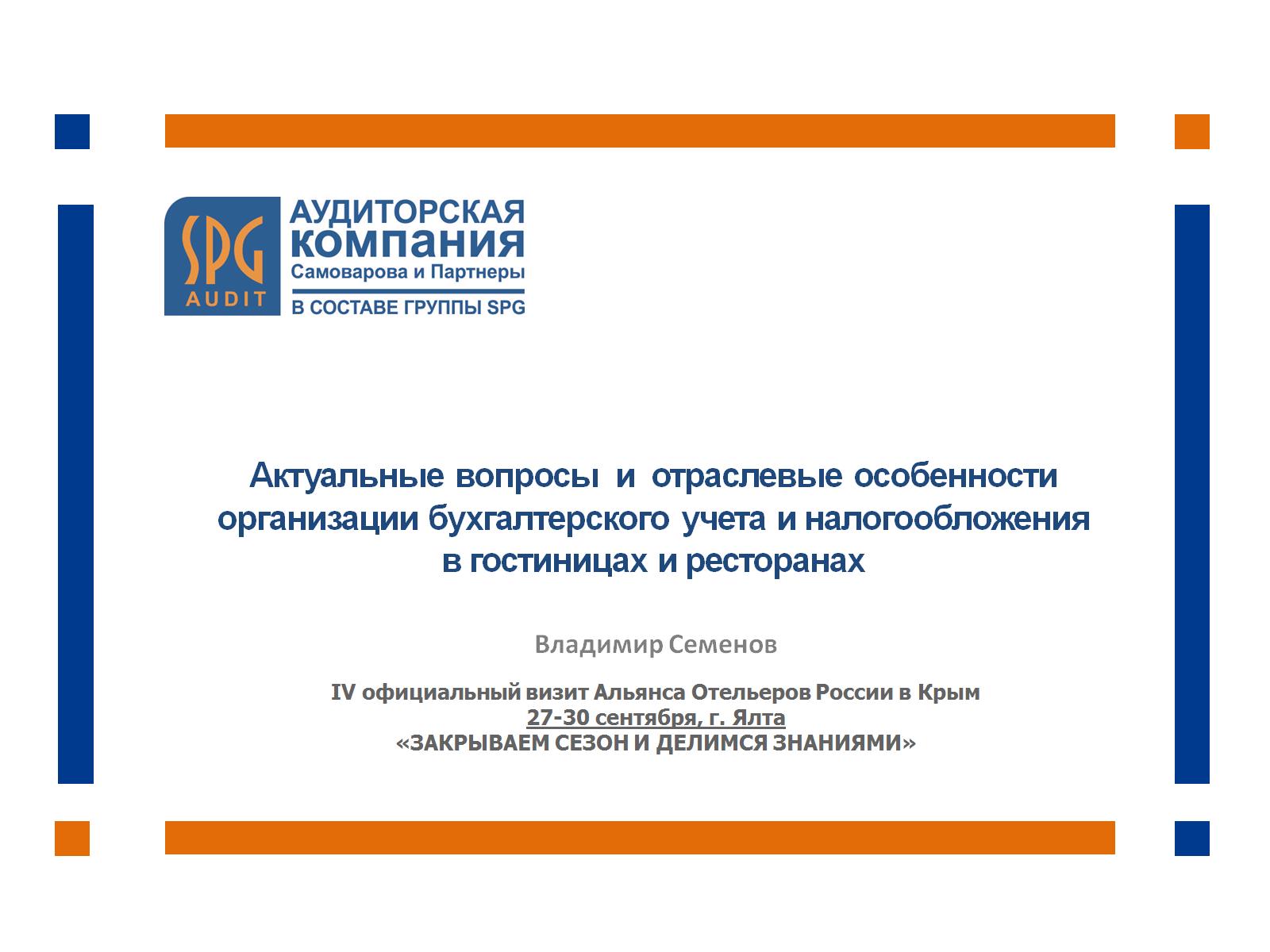 Актуальные вопросы  и  отраслевые особенности организации бухгалтерского учета и налогообложения в гостиницах и ресторанах
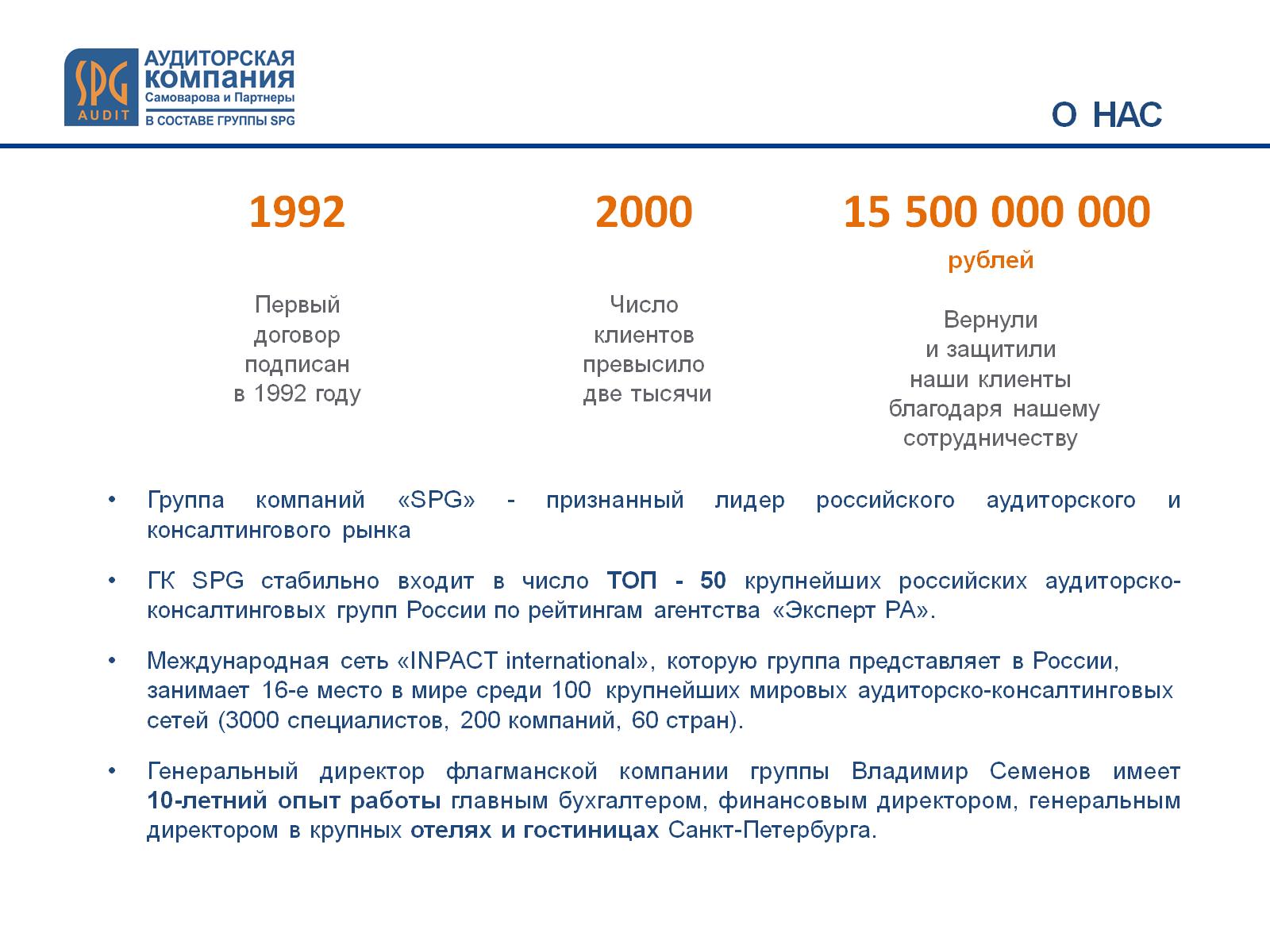 О  НАС
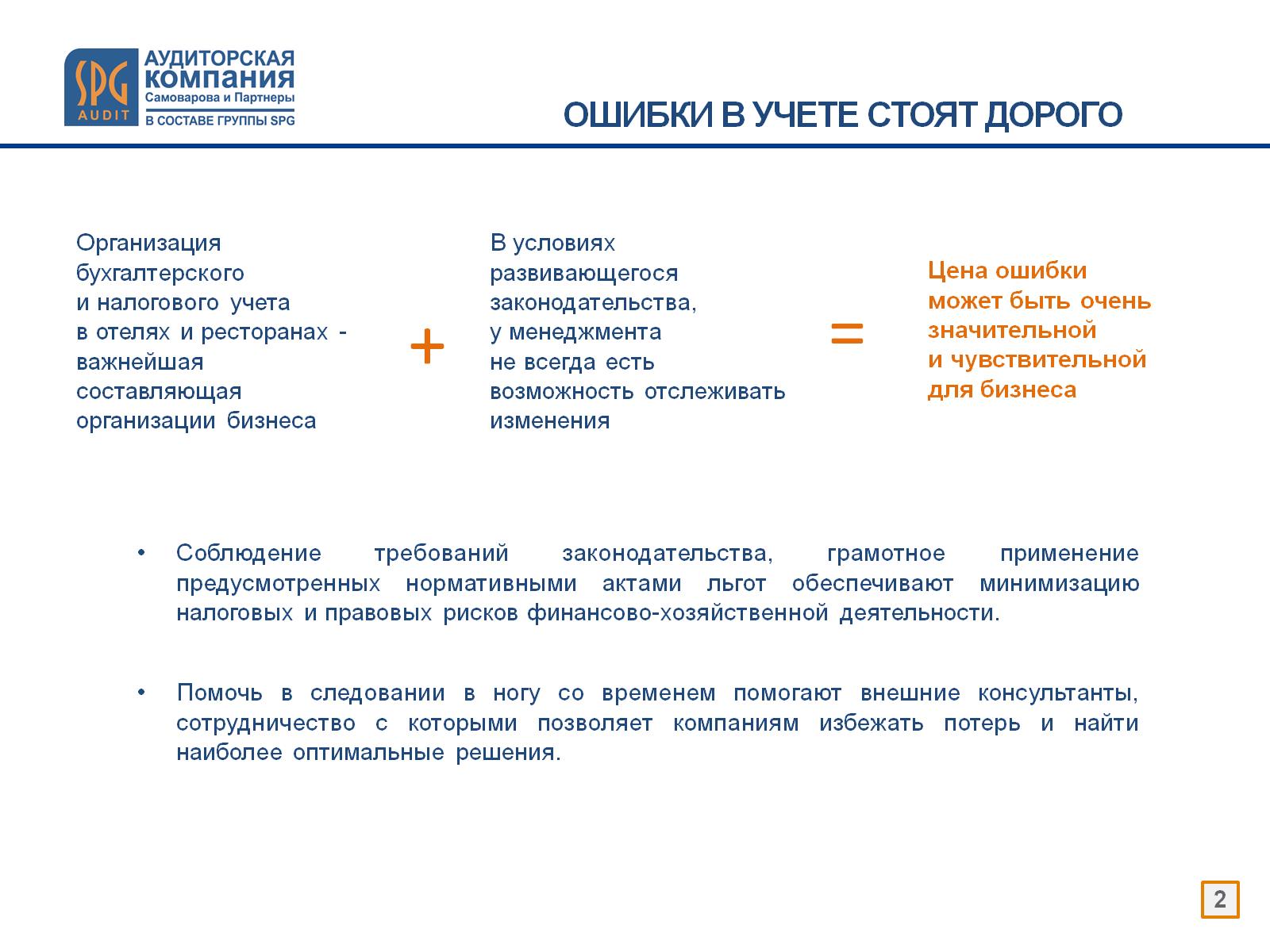 ОШИБКИ В УЧЕТЕ СТОЯТ ДОРОГО
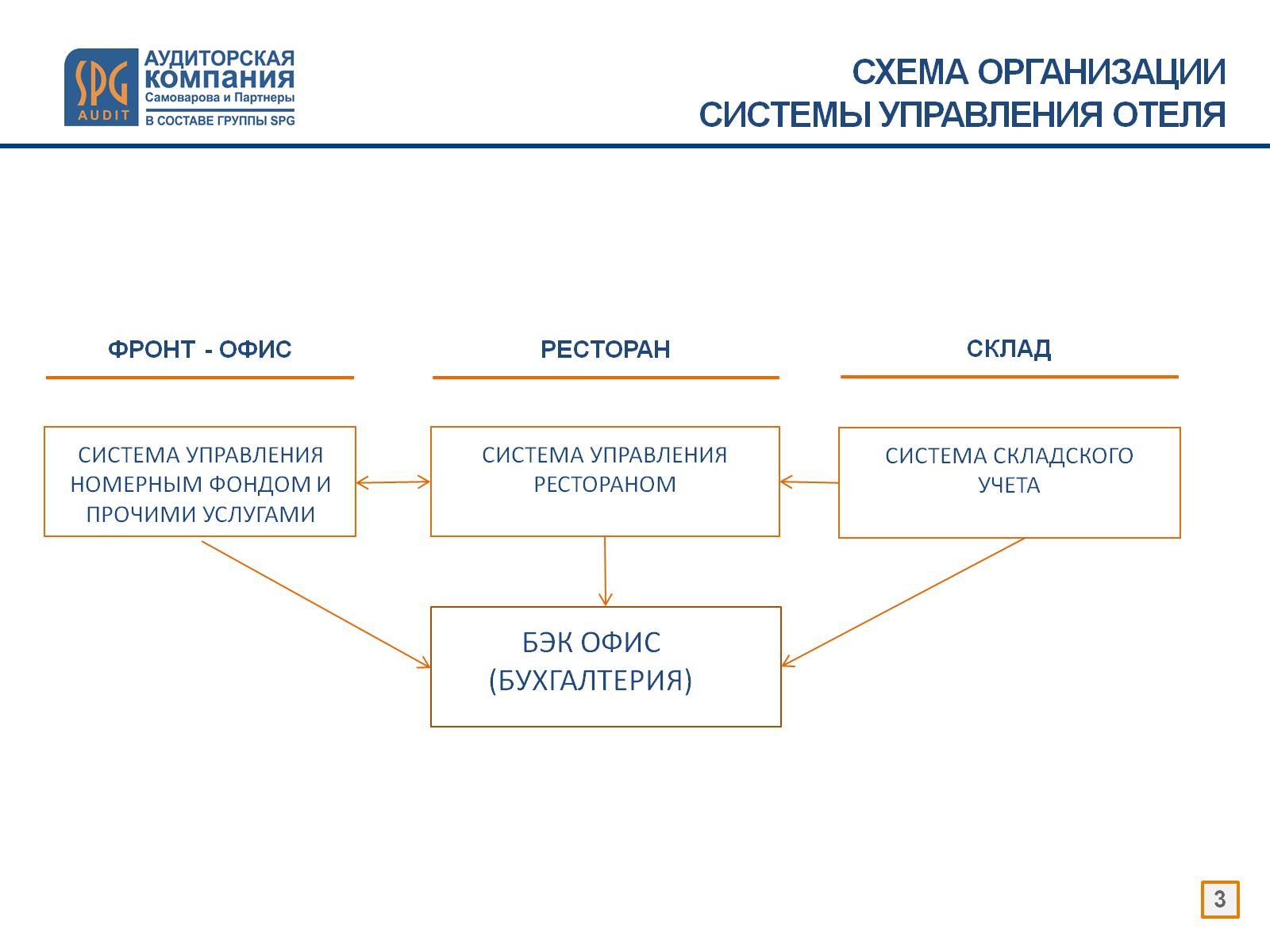 СХЕМА ОРГАНИЗАЦИИ СИСТЕМЫ УПРАВЛЕНИЯ ОТЕЛЯ
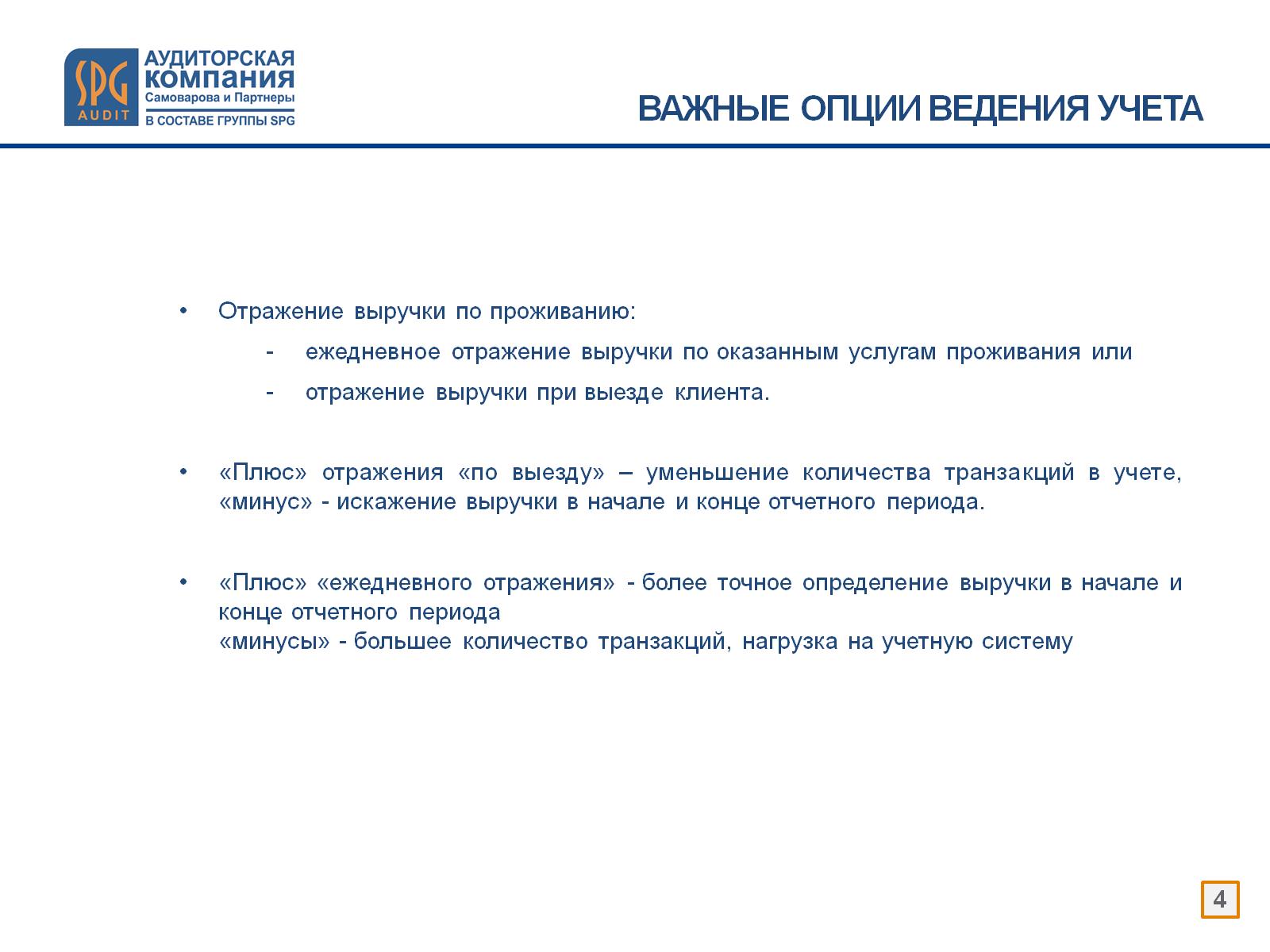 ВАЖНЫЕ ОПЦИИ ВЕДЕНИЯ УЧЕТА
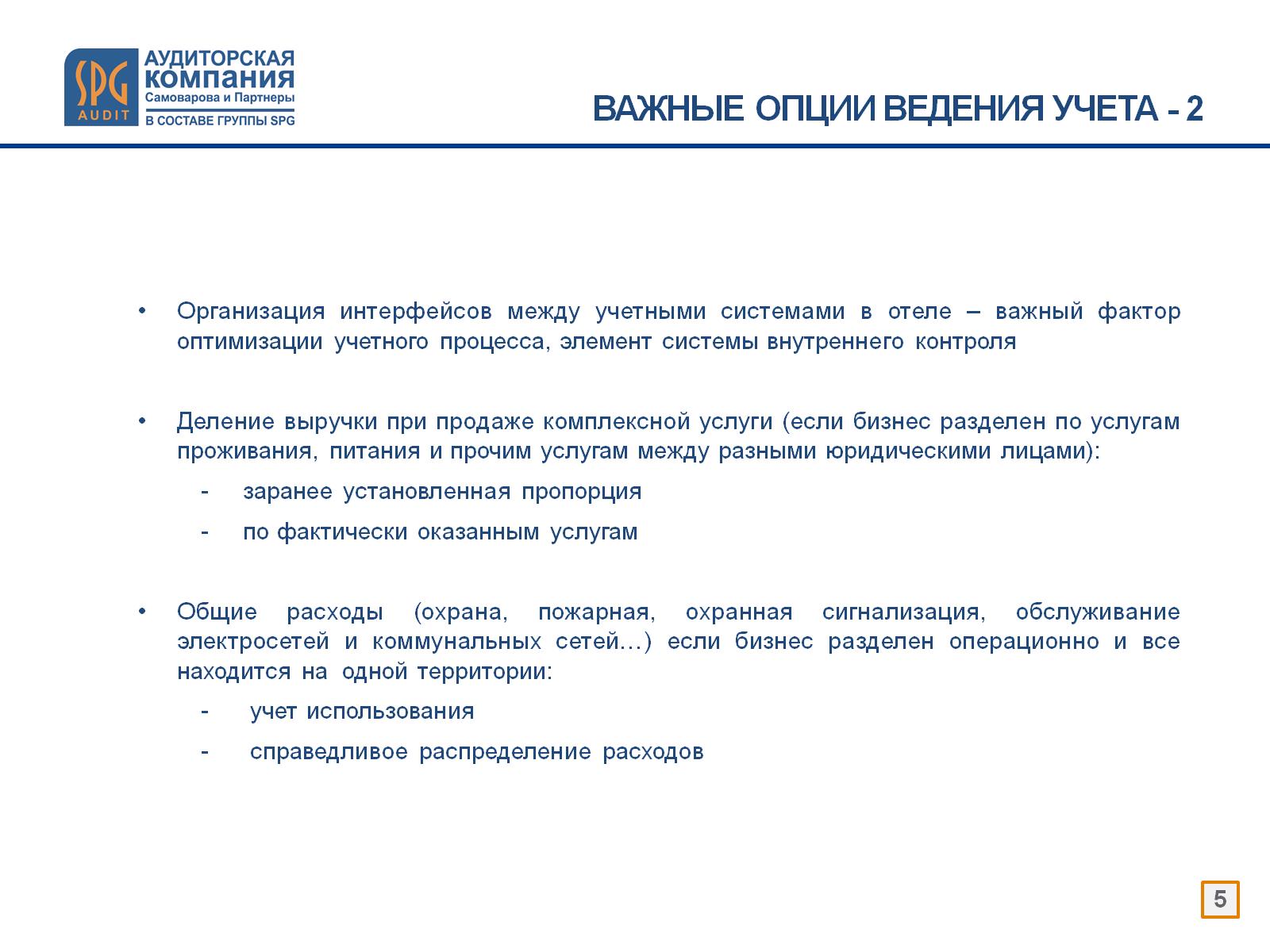 ВАЖНЫЕ ОПЦИИ ВЕДЕНИЯ УЧЕТА - 2
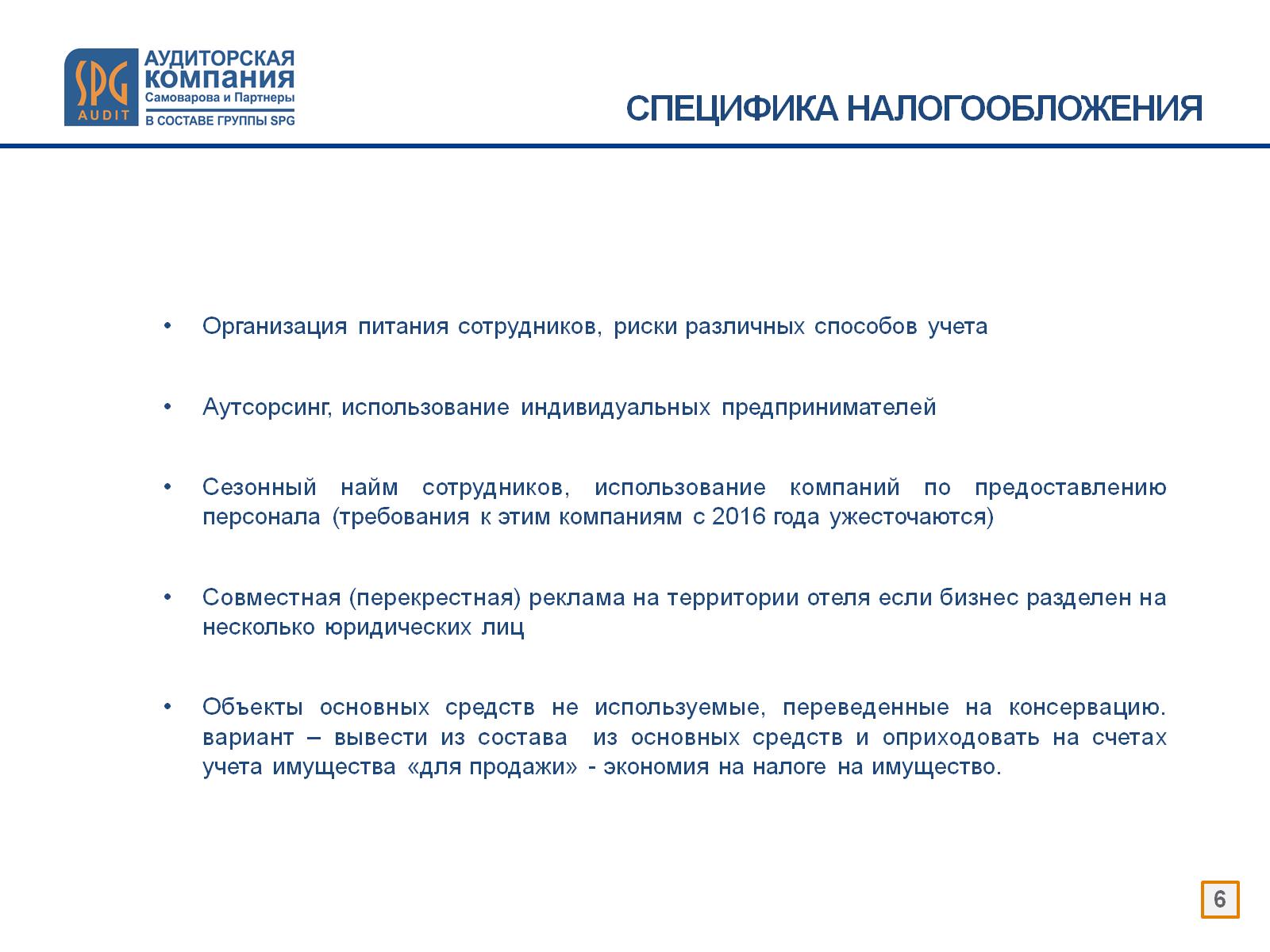 СПЕЦИФИКА НАЛОГООБЛОЖЕНИЯ
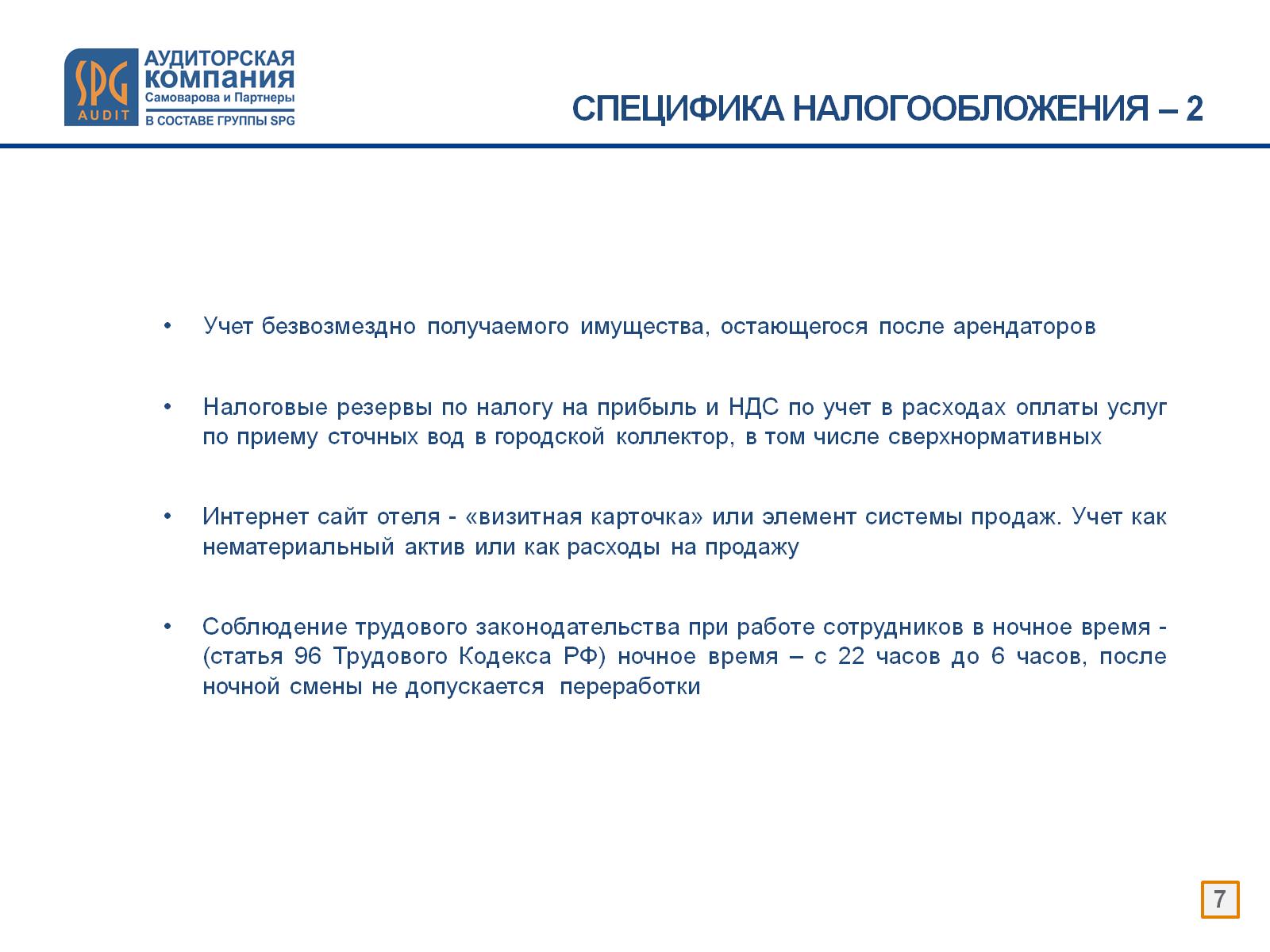 СПЕЦИФИКА НАЛОГООБЛОЖЕНИЯ – 2
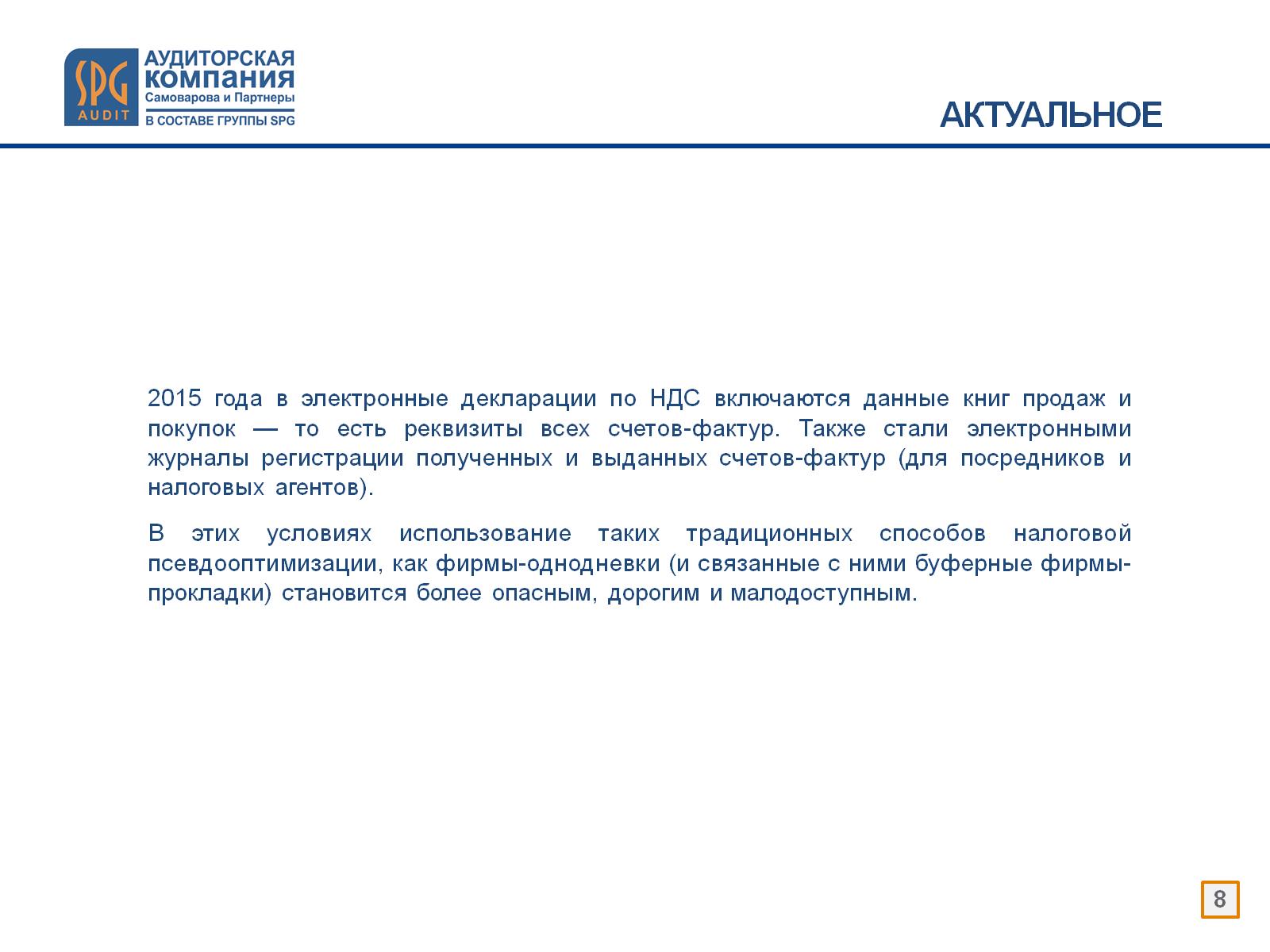 АКТУАЛЬНОЕ
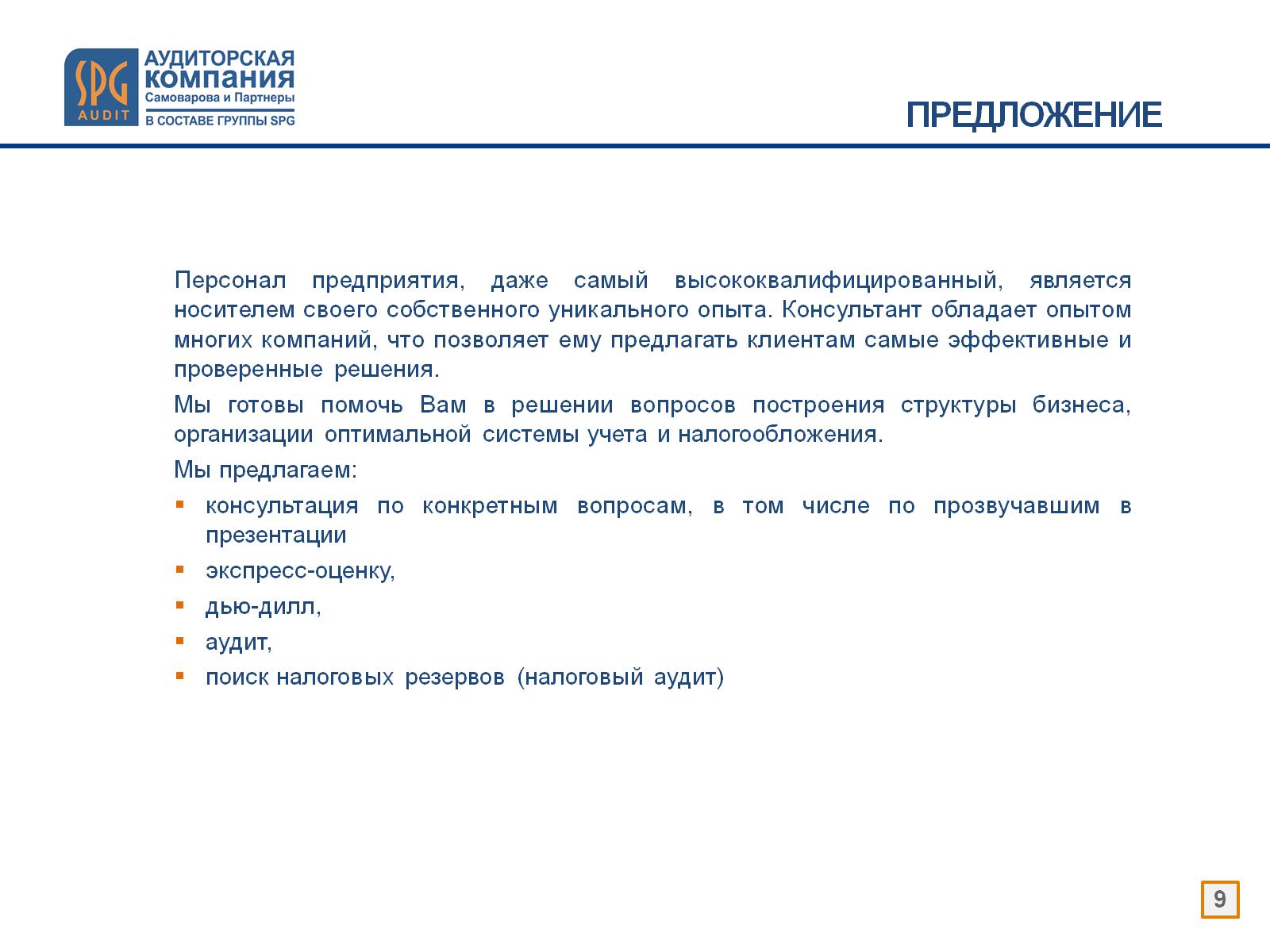 ПРЕДЛОЖЕНИЕ
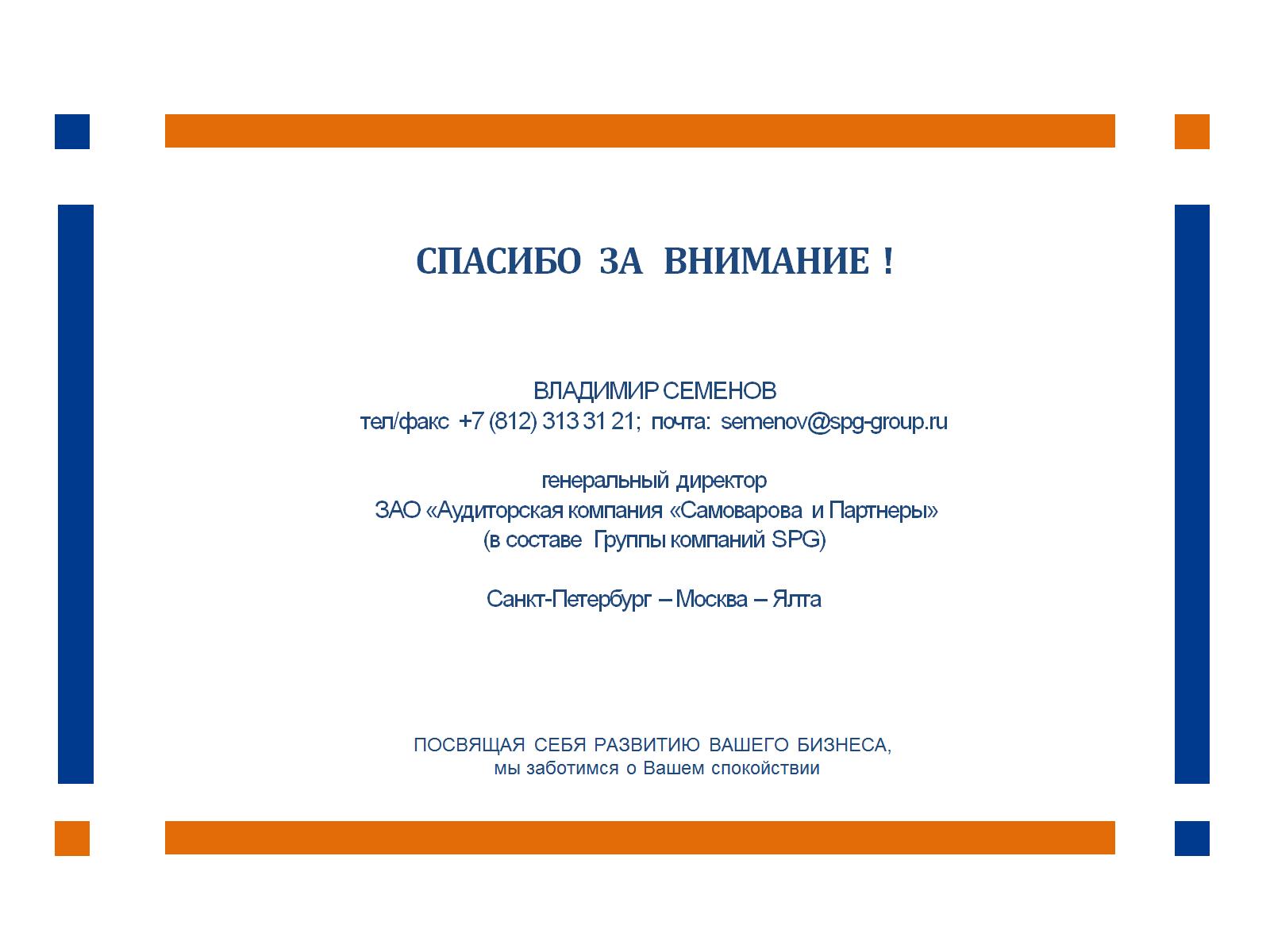 СПАСИБО   ЗА   ВНИМАНИЕ  !ВЛАДИМИР СЕМЕНОВтел/факс  +7 (812) 313 31 21;  почта:  semenov@spg-group.ruгенеральный директор ЗАО «Аудиторская компания «Самоварова и Партнеры» (в составе  Группы компаний SPG)Санкт-Петербург – Москва – Ялта